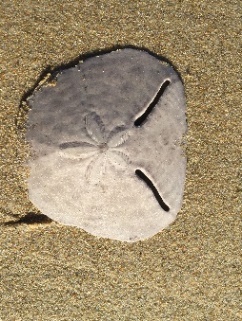 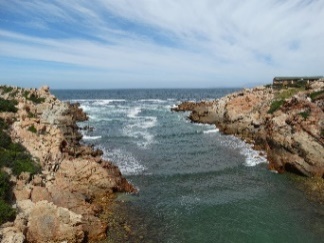 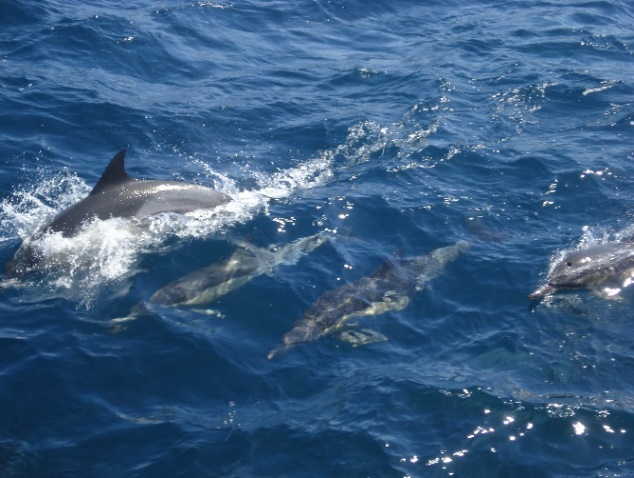 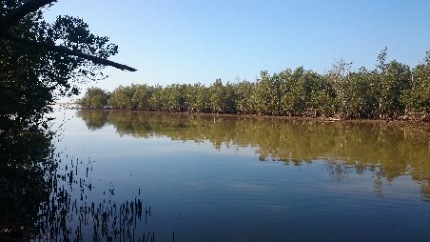 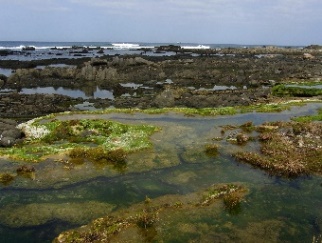 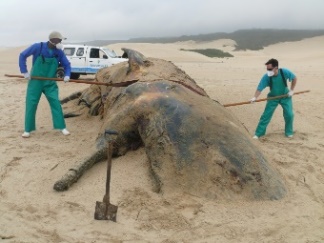 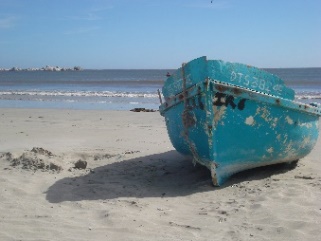 Programme: Institute for Coastal and Marine Research Symposium
20 April 2017      08:30 – 16:00      NMMU South Campus Council Chamber

The CMR is a  research institute of the Nelson Mandela Metropolitan University conducting cutting edge research, building capacity and advancing our understanding of the coastal and marine environment to serve the needs of South Africa, the continent and beyond in a sustainable manner. 
The objective of the symposium is to showcase the impact of research across disciplines and faculties, and identify opportunities for collaboration within three research themes: Living Resources and Food Security, Biodiversity and Conservation, and Global Change.
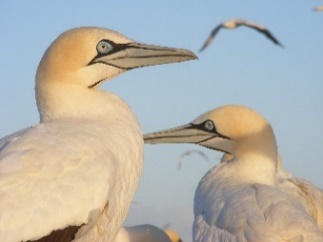 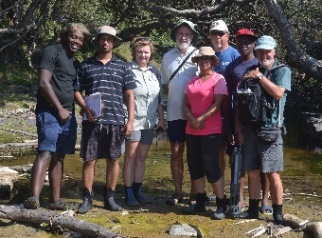 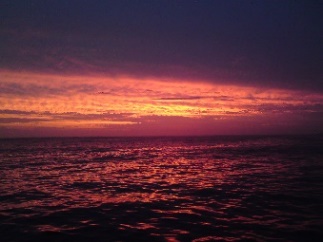 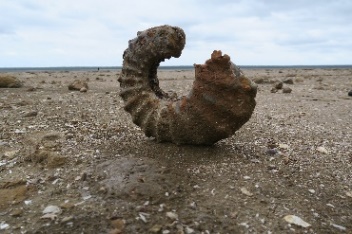 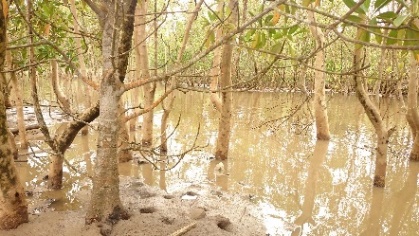 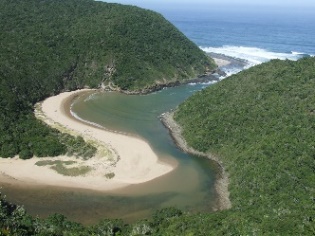 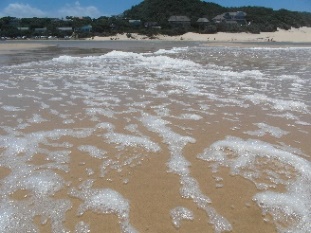 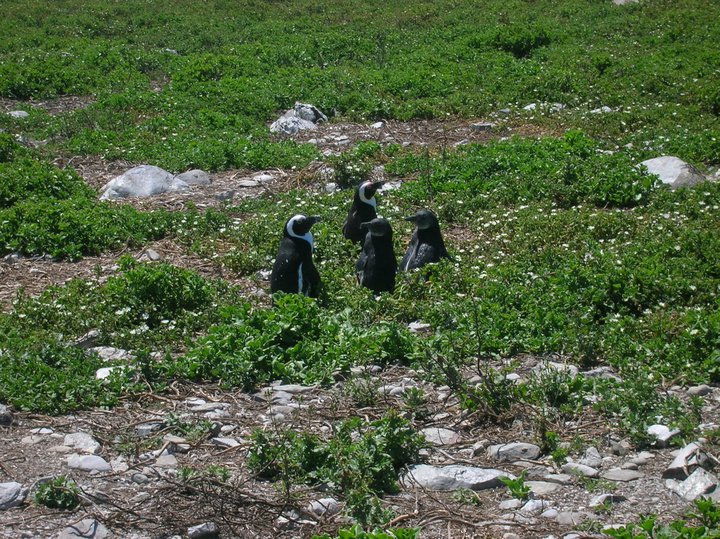 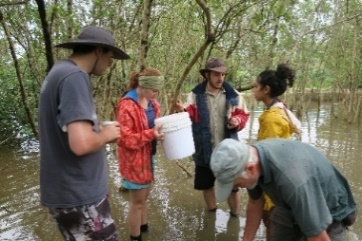 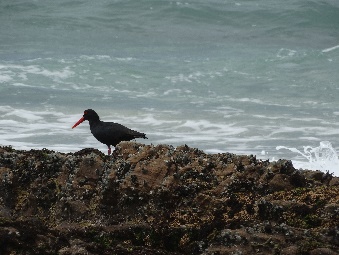 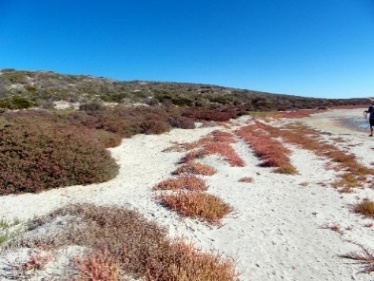 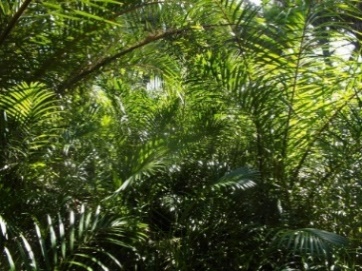 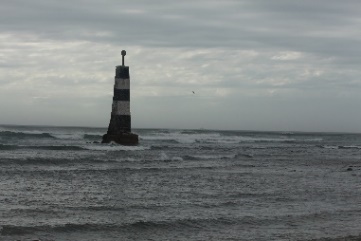